S A N
My Ideal Week
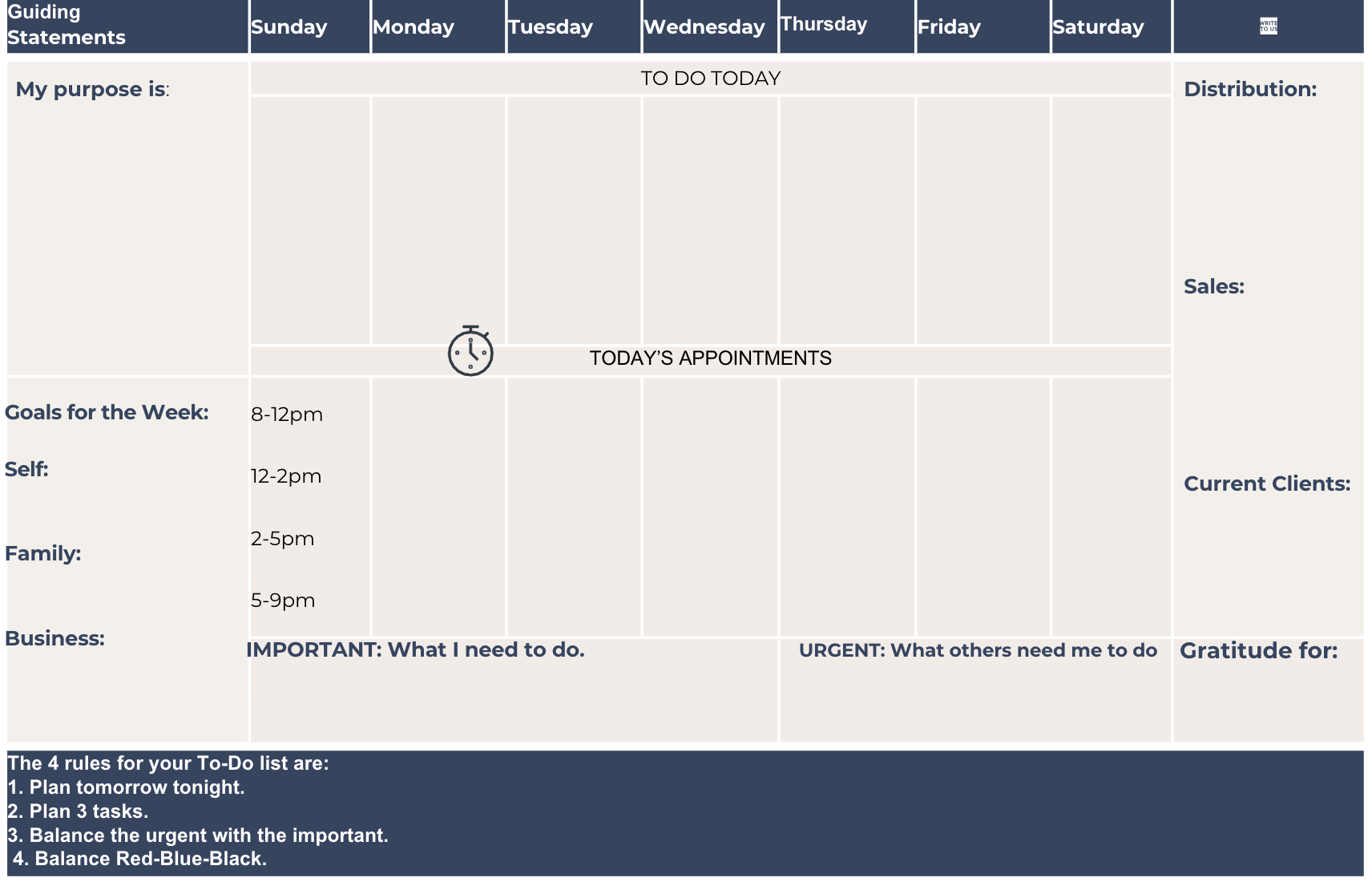 1